Tension
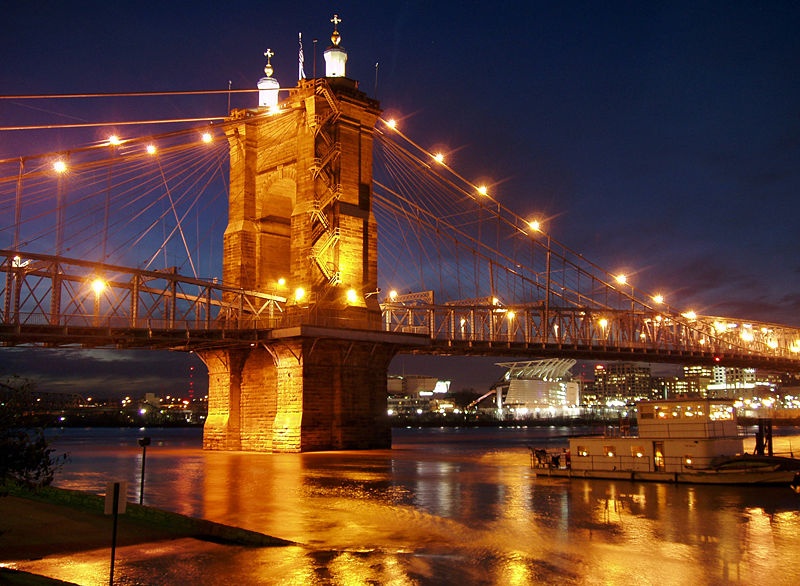 Tension occurs within a material that is being pulled or stretched.

It is an internal force that acts at all points along a rope (string, chain, etc) in both directions.
Consider two carts attached by a rope being pulled along a flat surface. (Friction is negligible.)




If m1 is pulled to the right by a force of 40.0 N find:
The acceleration of the carts.
The tension in the string connecting them.
m2 = 6.0 kg
m1 = 4.0 kg
The acceleration can be found using the net force equation for the entire system:





NOTE: tension cancels out of the total Fnet equation
m2 = 6.0 kg
m1 = 4.0 kg
Since it cancels out of the total Fnet equation, to solve for tension we will only consider the forces acting on one  mass.




NOTE: Since tension acts on both masses equally we can use either mass.
m2 = 6.0 kg
m1 = 4.0 kg
m1
m2
Consider two equal masses hanging from a pulley.

Diagram the forces acting on the entire system.

With pulley problems it is sometime easier to “unfold” the rope as shown.
m1
m2
Write the net force equation including ALL forces acting on the system.



Again tension acts in both directions along the rope so it cancels out of the equation.
6.0 kg
4.0 kg
Ex: The two masses shown hanging from a frictionless pulley are released at rest. Find
The acceleration of the system.
The tension in the string.
NOTES: 
When solving for acceleration of the whole system we consider mtotal.
When finding T we only use one mass.
8.0 kg
6.0 kg
Ex: A mass on a frictionless table is attached to a hanging mass over a frictionless pulley as shown. Find:
The acceleration of the masses.
The tension in the rope.
8.0 kg
6.0 kg
Ex2: If the same system has a friction force of 25 N acting on the 8.0 kg mass find:
The acceleration of the masses.
The tension in the rope.